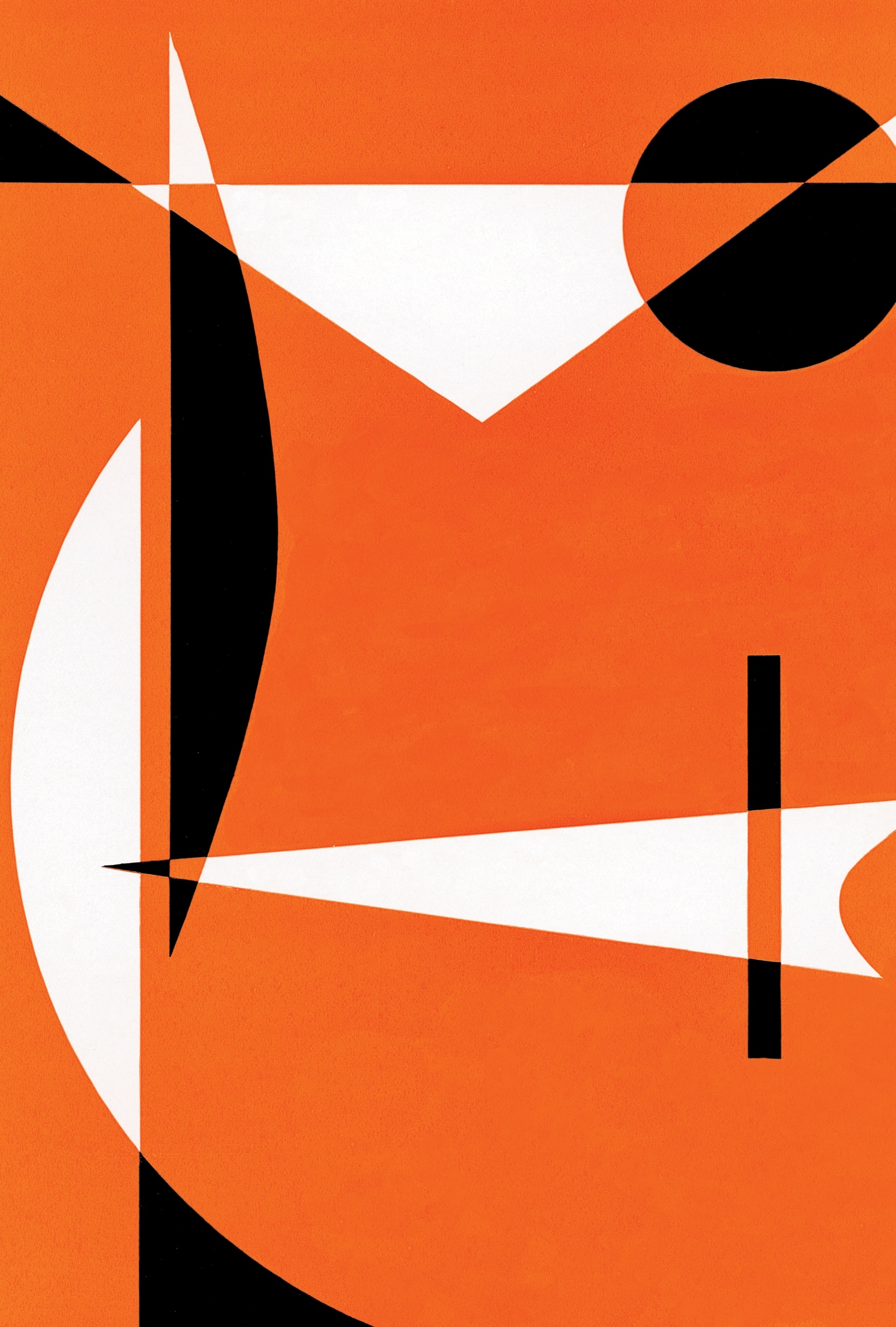 Perseverance
03 MAR 2024
Perseverance
When times get tough,
The tough get going 
Never give up, never give in, never back down		
Keep on keeping on.
Perseverance
When life gives you lemons

At least you won’t get scurvy

Dadication
Perseverance
Persistence in doing something despite difficulty or delay in achieving success.

Passionate Patience
The 11th Hour / Vineyard Laborers
Matthew 20: 1- 16

Jesus teaches us about mercy
Sanctification
The action of making or declaring something Holy
The action or process of being freed from sin or purified 
1 Pet 2: 1- 12
2 Pet 1: 1- 11
Do Not Lose Heart
Elijah: 1 Kings 18: 13 – 40

Elijah: 19: 1- 10 

Moses: Numbers 20: 10 – 13

Jesus: Hebrews 12: 2 / Phlp 2: 8
How Do We Get It?
Focus: Hebrews 12

Prayer: Romans 12

Trials: Romans 5: 3-5 / James 1: 2 - 4